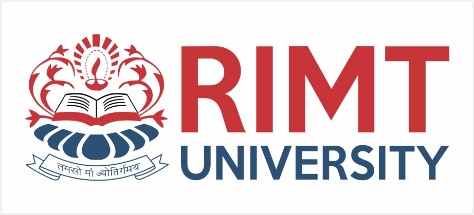 COMMUNICATIVE ENGLISH / BENG-1101
Course Name: B.Tech (Common to all branches)Semester: First
Prepared by: AMIT MOHAN 
    Head & Assistant Professor
education for life                                          www.rimt.ac.in
1
Dr.Nitin Thapar_SOMC_ITFM
Department of English
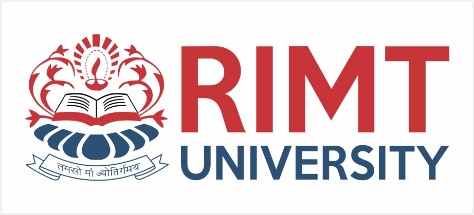 Topic Discussed
Communication Skills 

Introduction, Meaning & Definition
Process of Communication
Department of English
education for life                                          www.rimt.ac.in
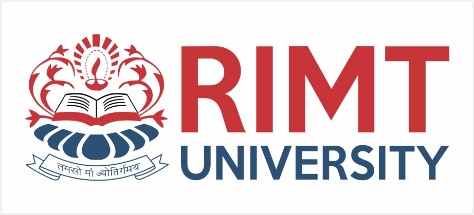 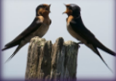 INTRODUCTION
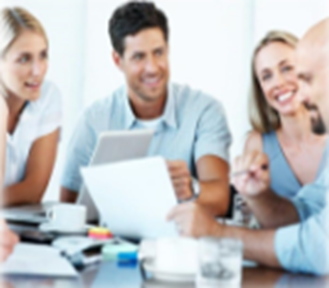 Communication is the name we give to countless ways the human beings, birds, animals, and other creatures come across : the singing and chirping of birds; every music and sound that resonates our ears; every word, picture, posture and body movement that catches our eyes; etc. ​
Communication is not limited to human beings only, but extends beyond it as well. Birds and animals communicate, plants co-communicate; In short, every living being communicates in its own language style. No one can live without communication. 
Everyone conveys information, thoughts, ideas, feelings, emotions etc. - whether they are conscious about it or not.
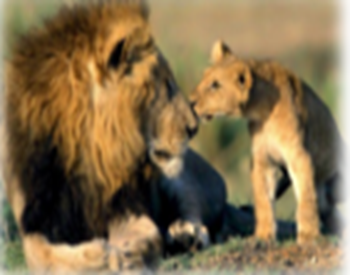 Department of English
education for life                                          www.rimt.ac.in
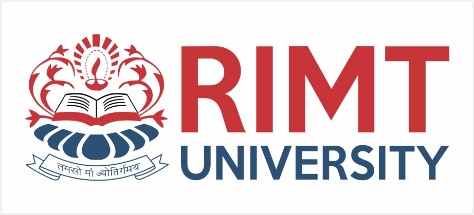 MEANING
English word ‘Communication’ has been derived from the Latin word -           ‘communis’ or ‘communicare’ ;        which means ‘to share’, ‘to impart’ ‘to convey’ or ‘to transmit’.​
Communication is an exchange of facts, ideas, opinions, or emotions by two or more persons.​
It is a two-way process. ​
It can be Verbal and Non-verbal. It is a language of signs & gestures.
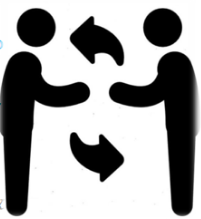 Department of English
education for life                                          www.rimt.ac.in
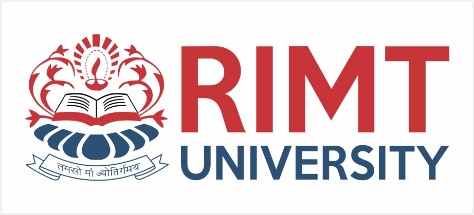 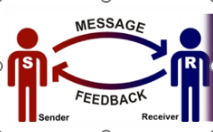 DEFINITIONS
“Communication is the process of meaningful interaction among human beings…”     - McFarland​
Communication is the process by which information is transmitted between individuals & organizations…”
                                                                       - Peter Little ​
Communication is a process of transmitting ideas or thoughts from one person to another for the purpose of creating understanding.”                     - Brown
Department of English
education for life                                          www.rimt.ac.in
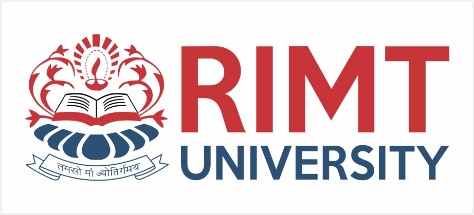 PROCESS OF COMMUNICATION
Department of English
education for life                                          www.rimt.ac.in
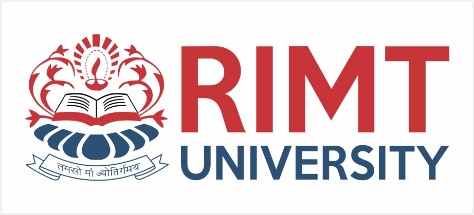 Elements / Components of Communication  Process
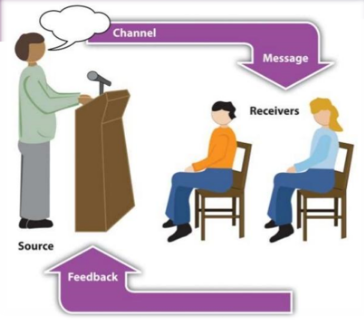 Message​

Sender ​

Encoding ​

Medium / Channel ​

Receiver ​

Decoding  ​

Feedback
Department of English
education for life                                          www.rimt.ac.in
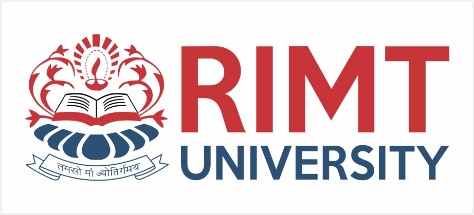 PROCESS
Department of English
education for life                                          www.rimt.ac.in
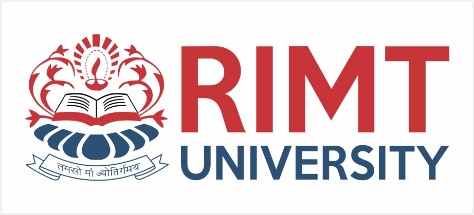 CONCLUSION
In short, Being an effective communicator means that you correctly interpret the received message and respond appropriately.
Communication is the exchange of information and ideas, whether written or verbal. 
It is a two-way process.
Effective communication skills are about conveying your message to others clearly. 
Communication is an important skill for successful businesses and for building relationships by influencing interactions either positively or negatively. 
Effective communication engages the choice and use of an effective communication channel and presentation of information to the target audience.
Department of English
education for life                                          www.rimt.ac.in
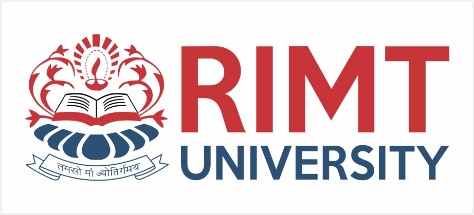 Topics Discussed in Next Lecture
Communication

Objectives of Communication
Types of Communication
Department of English
education for life                                          www.rimt.ac.in